ИНФОРМАЦИОННЫЕ МАТЕРИАЛЫ ПО ОСАДКАМ И ПОРЫВАМ ВЕТРА
НА ТЕРРИТОРИИ ЛЕНИНГРАДСКОЙ ОБЛАСТИ
(РИСК НАРУШЕНИЯ ЭЛЕКТРОСНАБЖЕНИЯ НА 07.12.2022)
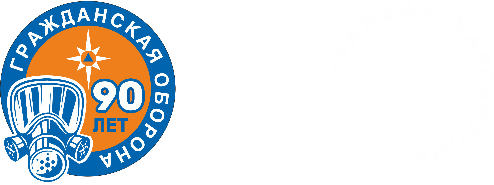 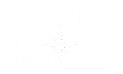 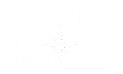 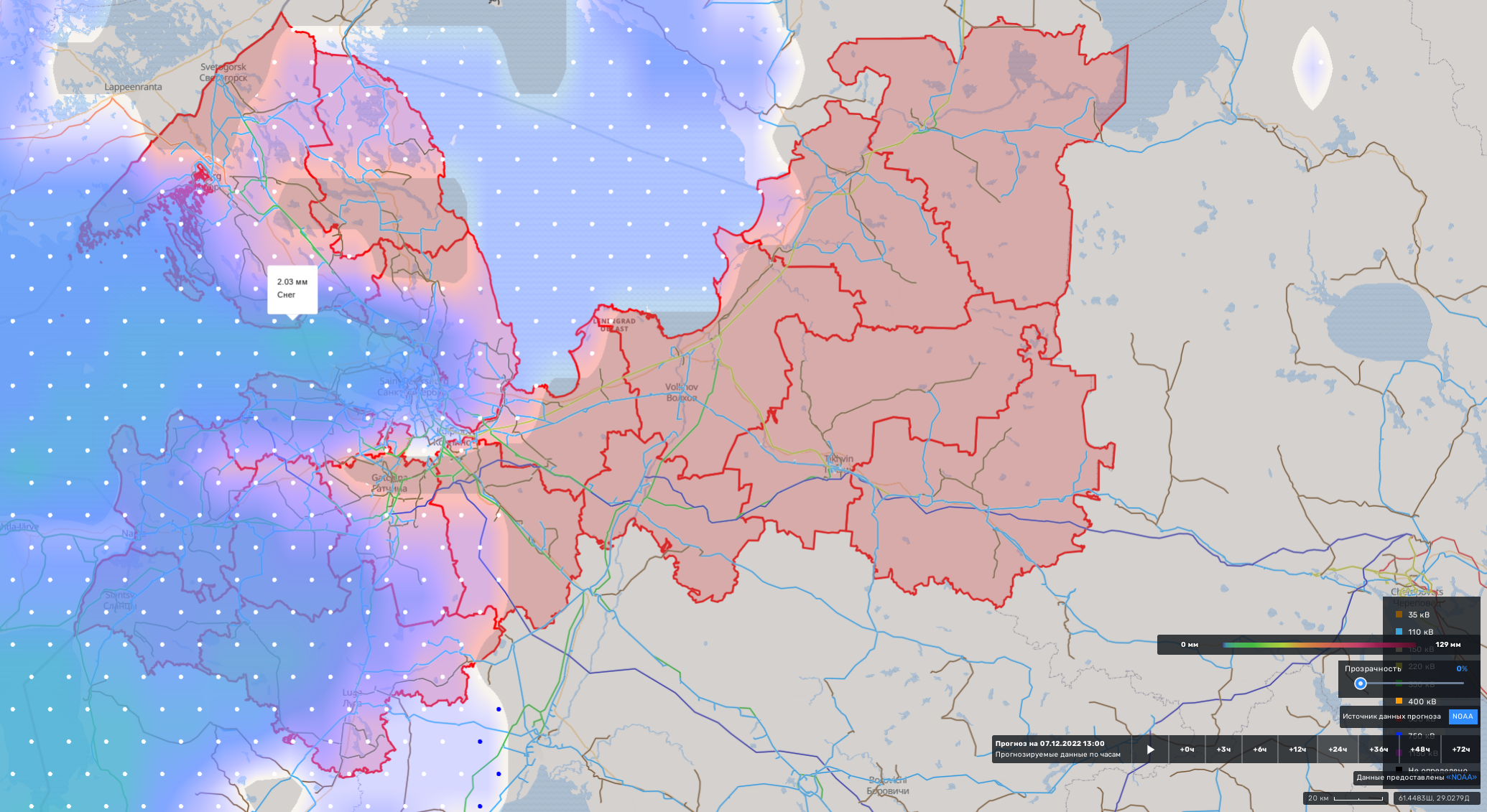 Подпорожский р-н
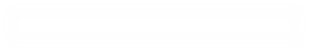 Приозерский р-н
Приозерский р-н
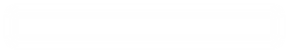 869,5/244
70%
1254,7/495
70%
7821/28924
Лодейнопольский р-н
1,5
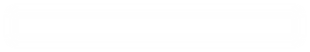 5425/61702
11
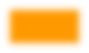 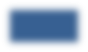 6
10
Выборгский р-н
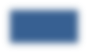 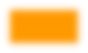 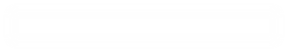 1491,1/357
70%
7229/28916
3556,4/1374
68%
10
2,3
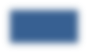 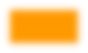 50309/171239
Тихвинский р-н
10
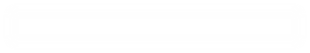 Всеволожский р-н
Условные обозначения
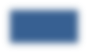 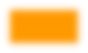 7
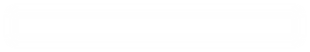 70%
1238,7/394
Кировский р-н
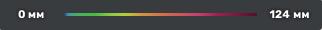 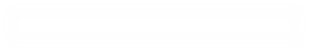 17476/69905
2565,3/1482
65%
осадки, мм
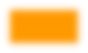 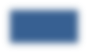 88680/354723
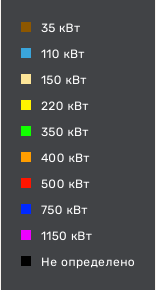 10
1,3
2228,5/14
65%
11
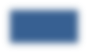 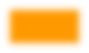 Волховский р-н
Сосновоборский ГО
4,5
26424/105698
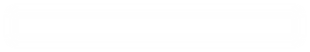 - линии электропередач
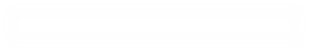 2,6
11
- линии электропередач
Ломоносовский р-н
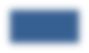 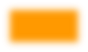 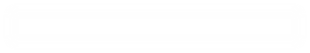 544,4/649
70%
533,390/179
68%
22543/90174
520/67720
1053,9/252
65%
6
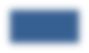 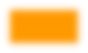 1,4
11
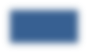 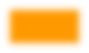 10
17962/71250
Тосненский р-н
20
- количество осадков (УГМС),мм
111
Бокситогорский р-н
Кингисеппский р-н
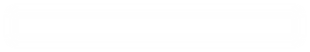 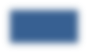 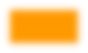 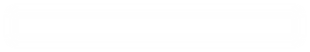 6
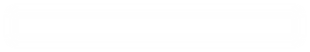 - порывы ветра (УГМС), м/с
Киришский р-н
15
Волосовский р-н
70%
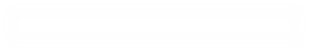 963,9/362
2545,6/736
65%
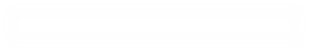 - прогноз нарушения ЛЭП (УГМС)
566,5/548
65%
12504/50019
32440/129761
12
19709/78839
866,571/302
70%
2
12
688,0/569
70%
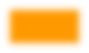 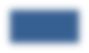 10
1
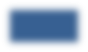 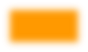 5614/62456
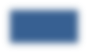 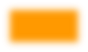 12912/51675
6
- протяженность ЛЭП/ТП (шт.)
Гатчинский р-н
5
10
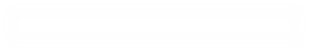 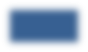 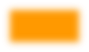 321/20
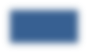 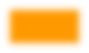 1,9
12
- кол-во домов/населения
Сланцевский р-н
19/330
2766,2/972
65%
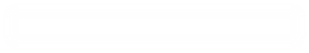 - износ электроэнергетических систем
- муниципальное образование
61063/24425
101
60%
677,7/204
68%
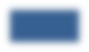 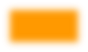 2
Лужский р-н
Лужский район
10697/42791
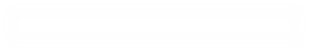 - муниципальное образование
7
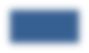 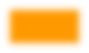 9
1041,0/823
70%
ГУ МЧС России по Ленинградской области 
АРМ №9 
16:00 06.12.2022 
Исп. Никулин С.В.
Тел. 39301-251
12219/72879
3
9
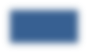 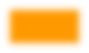 ИНФОРМАЦИОННЫЕ МАТЕРИАЛЫ ПО ОСАДКАМ И ПОРЫВАМ ВЕТРА 
НА ТЕРРИТОРИИ ЛЕНИНГРАДСКОЙ ОБЛАСТИ
(РИСК НАРУШЕНИЯ ЭЛЕКТРОСНАБЖЕНИЯ НА 07.12.2022)
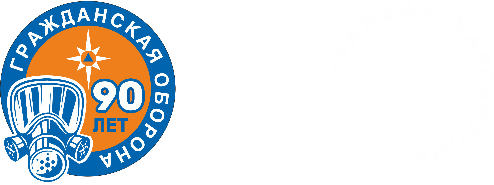 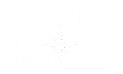 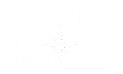 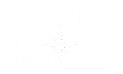 Подпорожский р-н
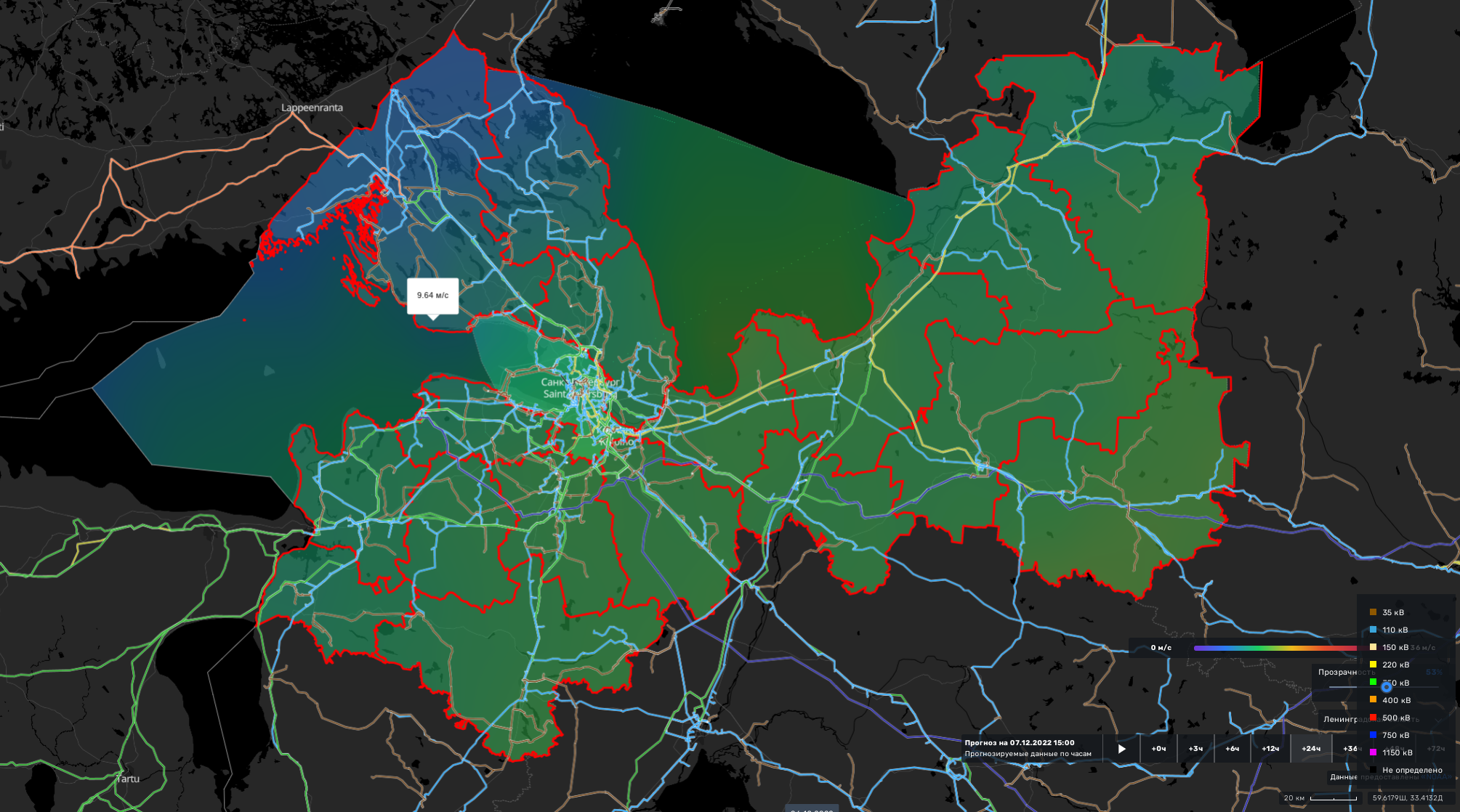 Подпорожский р-н
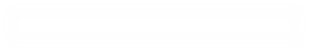 Приозерский р-н
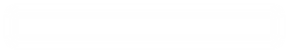 869,5/244
70%
1254,7/495
70%
7821/28924
Лодейнопольский р-н
1,5
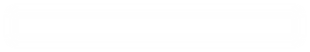 5425/61702
11
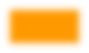 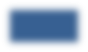 6
10
Выборгский р-н
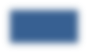 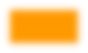 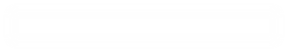 1491,1/357
70%
7229/28916
3556,4/1374
68%
10
2,3
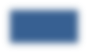 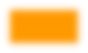 50309/171239
Тихвинский р-н
10
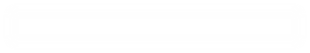 Условные обозначения
Всеволожский р-н
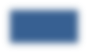 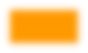 7
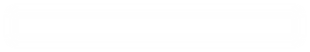 70%
1238,7/394
Кировский р-н
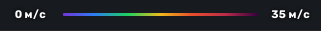 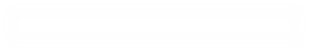 17476/69905
2565,3/1482
65%
порывы ветра, м/с
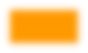 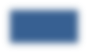 88680/354723
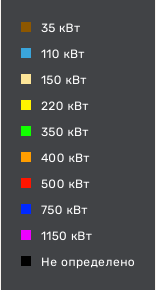 10
1,3
2228,5/14
65%
11
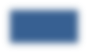 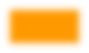 Волховский р-н
Сосновоборский ГО
4,5
26424/105698
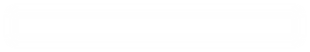 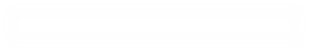 2,6
11
- линии электропередач
- линии электропередач
Ломоносовский р-н
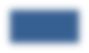 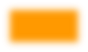 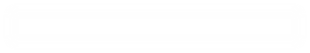 544,4/649
70%
533,390/179
68%
22543/90174
520/67720
1053,9/252
65%
6
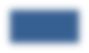 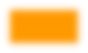 1,4
11
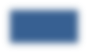 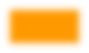 10
17962/71250
Тосненский р-н
20
- количество осадков (УГМС),мм
111
Бокситогорский р-н
Кингисеппский р-н
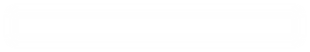 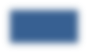 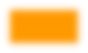 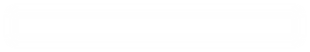 6
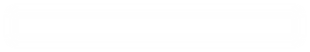 Киришский р-н
- порывы ветра (УГМС), м/с
15
Волосовский р-н
70%
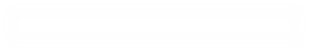 963,9/362
2545,6/736
65%
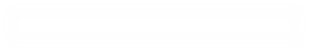 566,5/548
65%
- прогноз нарушения ЛЭП (УГМС)
12504/50019
32440/129761
12
19709/78839
866,571/302
70%
2
12
688,0/569
70%
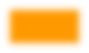 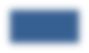 10
1
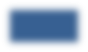 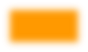 5614/62456
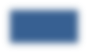 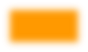 12912/51675
6
Гатчинский р-н
- протяженность ЛЭП/ТП (шт.)
5
10
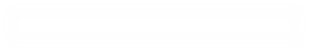 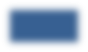 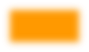 321/20
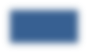 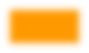 1,9
12
- кол-во домов/населения
Сланцевский р-н
19/330
2766,2/972
65%
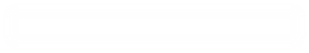 - износ электроэнергетических систем
- муниципальное образование
61063/24425
101
60%
677,7/204
68%
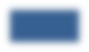 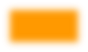 2
Лужский р-н
Лужский район
10697/42791
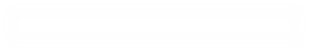 - муниципальное образование
7
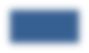 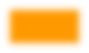 9
1041,0/823
70%
ГУ МЧС России по Ленинградской области 
АРМ №9 
16:00 06.12.2022 
Исп. Никулин С.В.
Тел. 39301-251
12219/72879
3
9
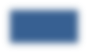 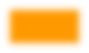 ИНФОРМАЦИОННЫЕ МАТЕРИАЛЫ ПО СИЛЬНЫМ ОСАДКАМ 
НА ТЕРРИТОРИИ ВОЛОСОВСКОГО РАЙОНА ЛЕНИНГРАДСКОЙ ОБЛАСТИ 
(РИСК НАРУШЕНИЯ ЭЛЕКТРОСНАБЖЕНИЯ НА 07.12.2022)
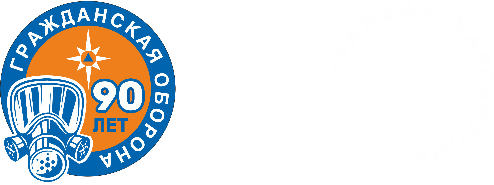 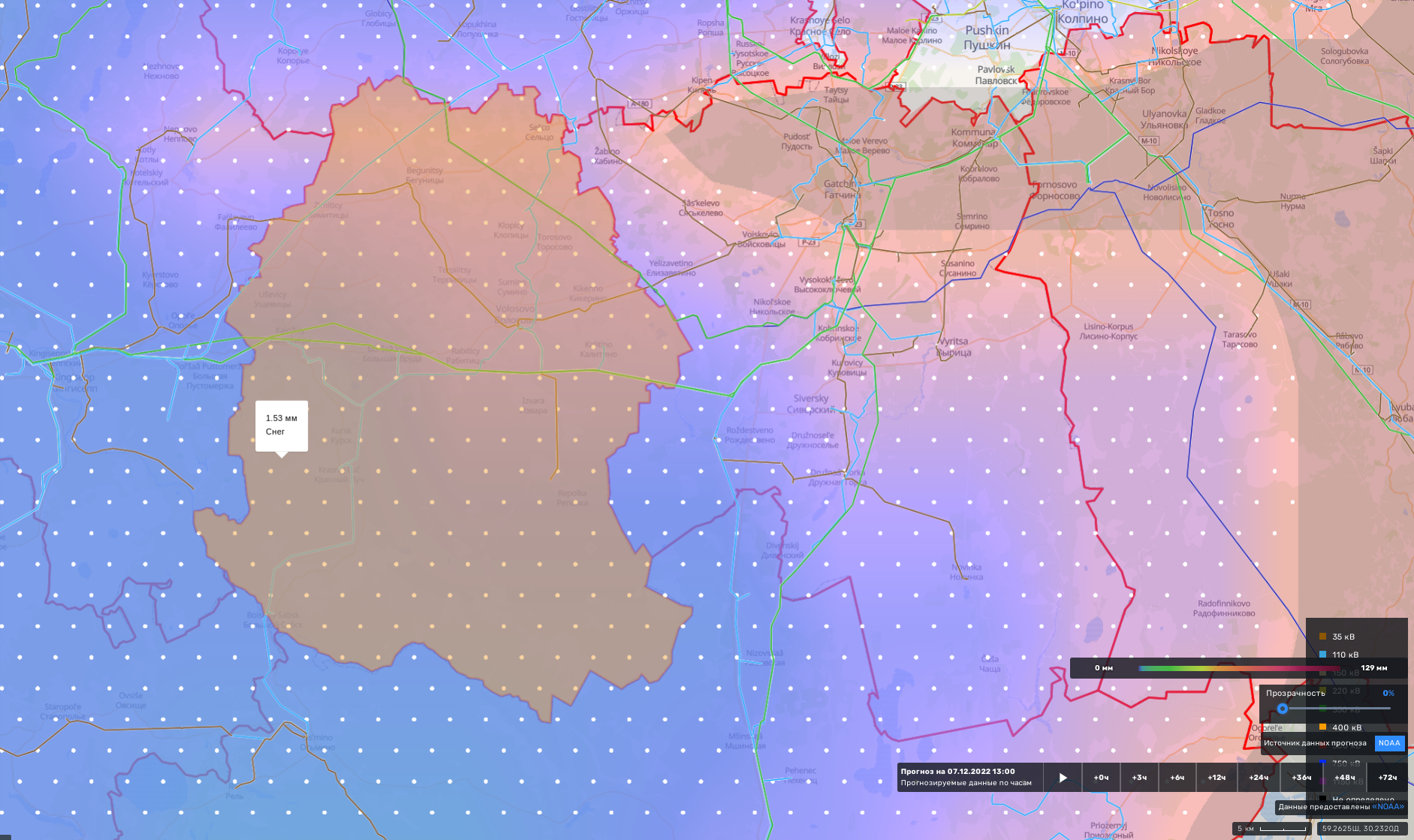 Условные обозначения
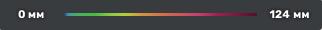 Волосово
осадки, мм
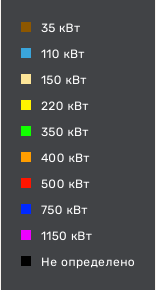 - линии электропередач
- линии электропередач
ветер,м/с
20
- количество осадков (УГМС),мм
- порывы ветра (УГМС), м/с
15
- прогноз нарушения ЛЭП (УГМС)
- протяженность ЛЭП/ТП (шт.)
321/20
- кол-во домов/населения
19/330
- износ электроэнергетических систем
- муниципальное образование
60%
Лужский район
- муниципальное образование
ГУ МЧС России по Ленинградской области 
АРМ №9 
16:00 06.12.2022 
Исп. Никулин С.В.
Тел. 39301-251
ИНФОРМАЦИОННЫЕ МАТЕРИАЛЫ ПО СИЛЬНЫМ ОСАДКАМ 
НА ТЕРРИТОРИИ ВСЕВОЛОЖСКОГО  РАЙОНА ЛЕНИНГРАДСКОЙ ОБЛАСТИ 
(РИСК НАРУШЕНИЯ ЭЛЕКТРОСНАБЖЕНИЯ НА 07.12.2022)
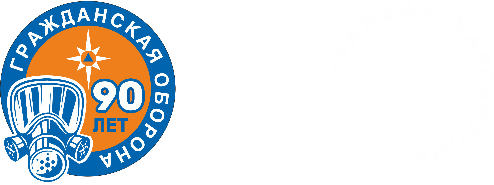 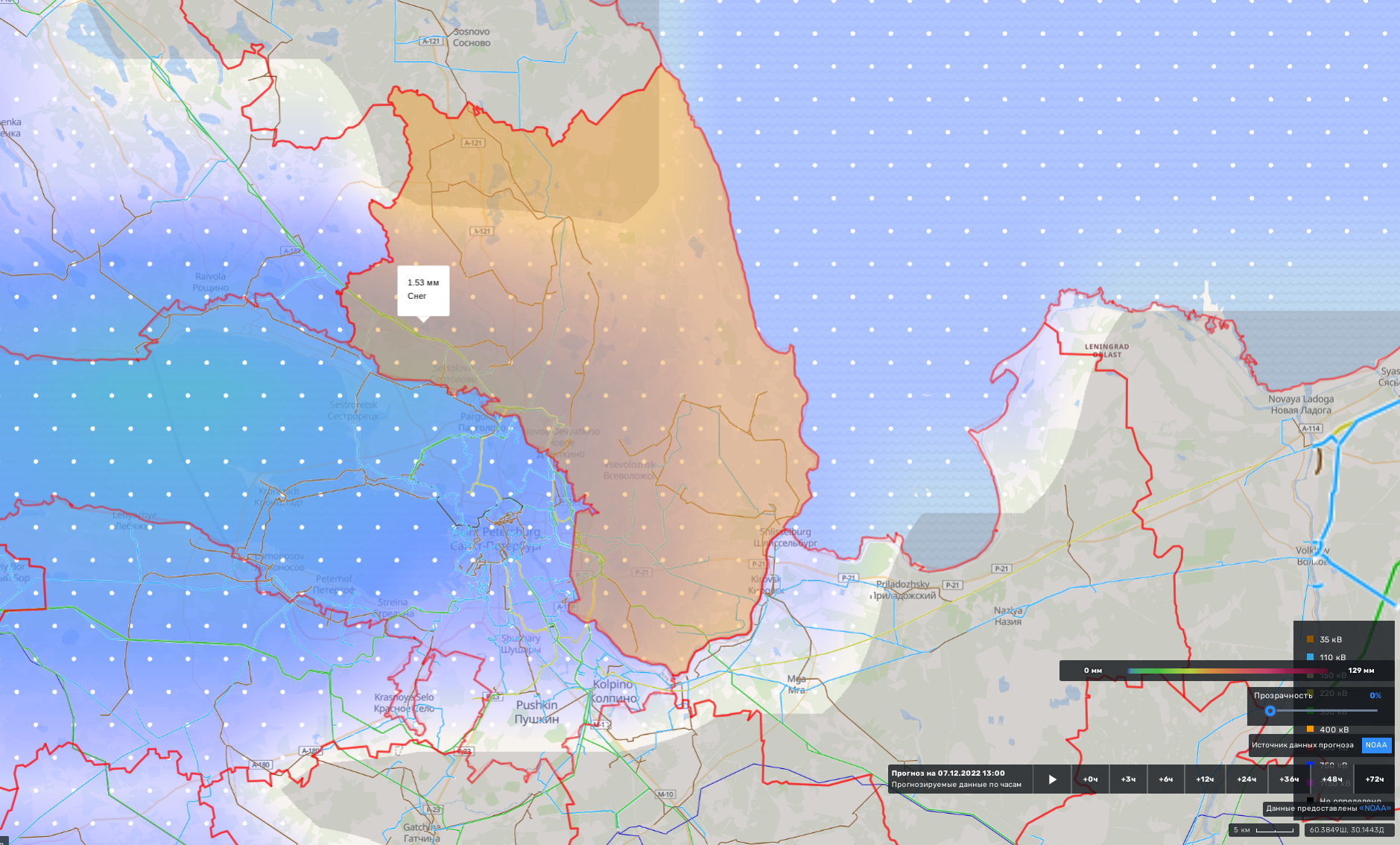 Условные обозначения
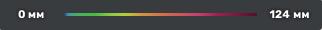 осадки, мм
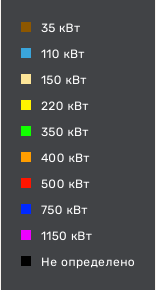 - линии электропередач
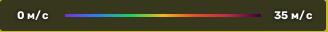 - линии электропередач
Ветер,м/с
20
- количество осадков (УГМС),мм
- порывы ветра (УГМС), м/с
15
Всеволожск
- прогноз нарушения ЛЭП (УГМС)
- протяженность ЛЭП/ТП (шт.)
321/20
- кол-во домов/населения
19/330
- износ электроэнергетических систем
- муниципальное образование
60%
Лужский район
- муниципальное образование
ГУ МЧС России по Ленинградской области 
АРМ №9 
16:00 06.12.2022 
Исп. Никулин С.В.
Тел. 39301-251
ИНФОРМАЦИОННЫЕ МАТЕРИАЛЫ ПО СИЛЬНЫМ ОСАДКАМ 
НА ТЕРРИТОРИИ ВЫБОРГСКОГО  РАЙОНА ЛЕНИНГРАДСКОЙ ОБЛАСТИ 
(РИСК НАРУШЕНИЯ ЭЛЕКТРОСНАБЖЕНИЯ НА 07.12.2022)
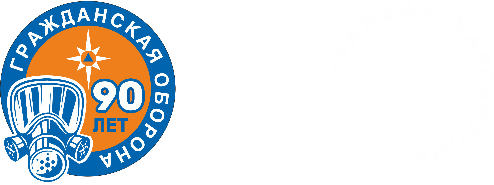 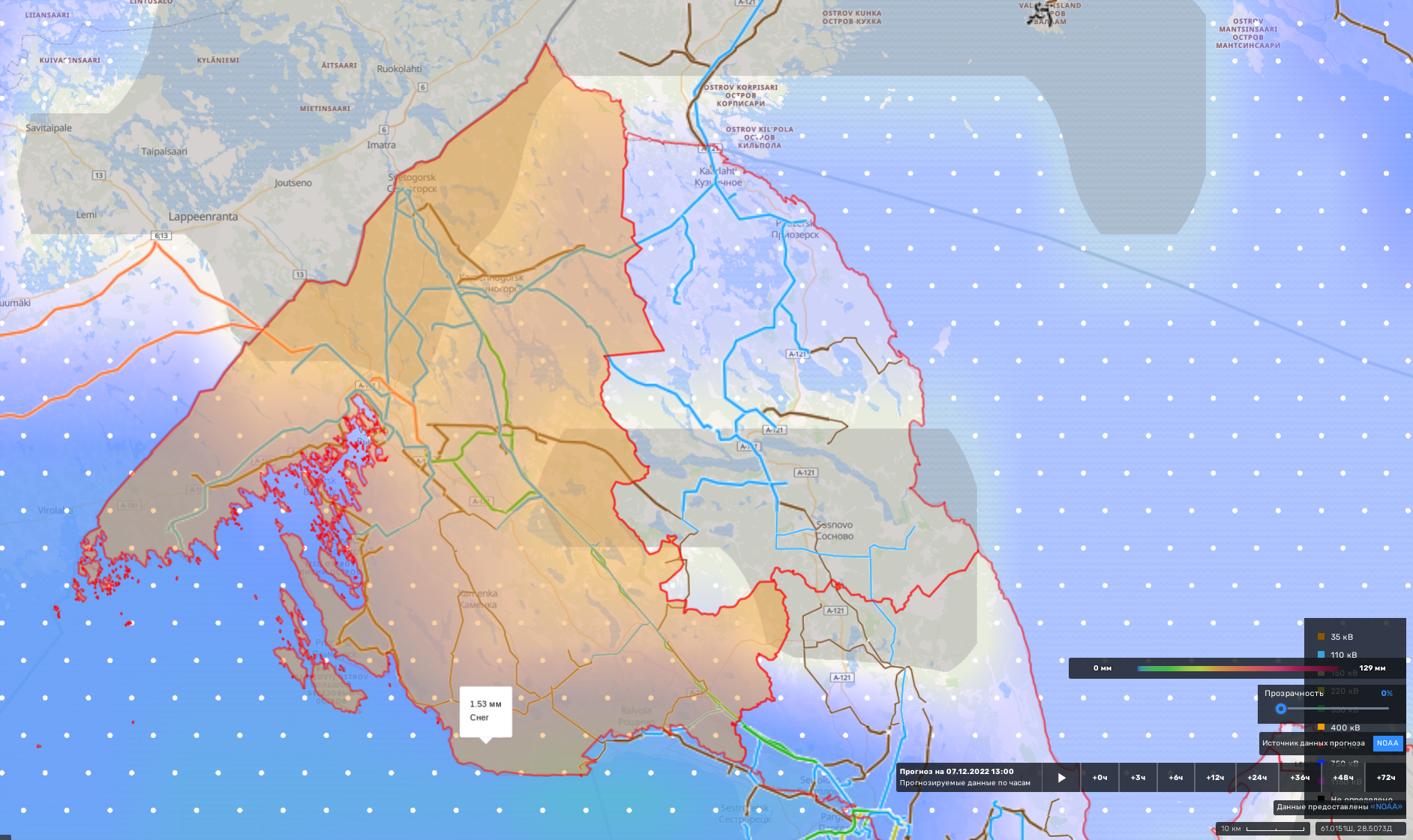 Условные обозначения
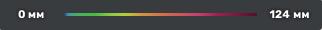 осадки, мм
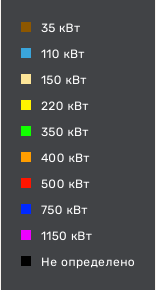 - линии электропередач
- линии электропередач
Выборг
20
- количество осадков (УГМС),мм
- порывы ветра (УГМС), м/с
15
- прогноз нарушения ЛЭП (УГМС)
- протяженность ЛЭП/ТП (шт.)
321/20
- кол-во домов/населения
19/330
- износ электроэнергетических систем
- муниципальное образование
60%
Лужский район
- муниципальное образование
ГУ МЧС России по Ленинградской области 
АРМ №9 
16:00 06.12.2022 
Исп. Никулин С.В.
Тел. 39301-251
ИНФОРМАЦИОННЫЕ МАТЕРИАЛЫ ПО СИЛЬНЫМ ОСАДКАМ 
НА ТЕРРИТОРИИ КИНГИСЕППСКОГО  РАЙОНА ЛЕНИНГРАДСКОЙ ОБЛАСТИ 
(РИСК НАРУШЕНИЯ ЭЛЕКТРОСНАБЖЕНИЯ НА 07.12.2022)
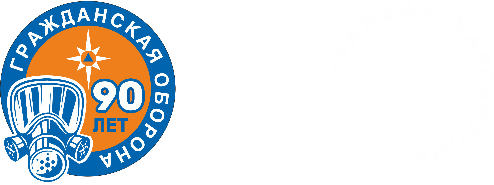 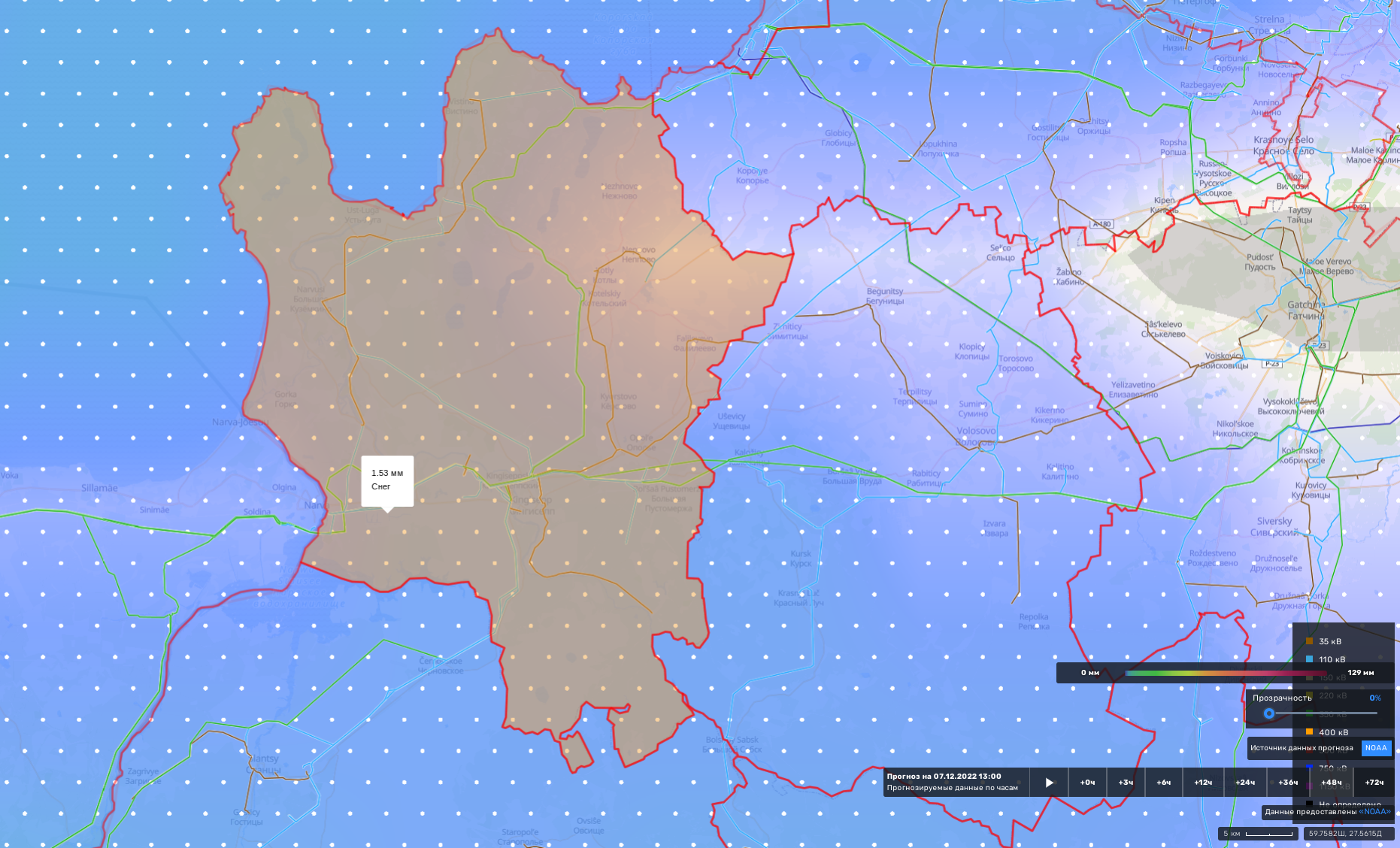 Условные обозначения
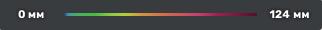 осадки, мм
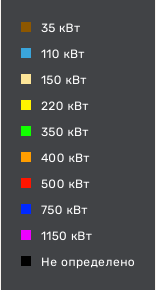 - линии электропередач
- линии электропередач
Кингисепп
20
- количество осадков (УГМС),мм
- порывы ветра (УГМС), м/с
15
- прогноз нарушения ЛЭП (УГМС)
- протяженность ЛЭП/ТП (шт.)
321/20
- кол-во домов/населения
19/330
- износ электроэнергетических систем
- муниципальное образование
60%
Лужский район
- муниципальное образование
ГУ МЧС России по Ленинградской области 
АРМ №9 
16:00 06.12.2022 
Исп. Никулин С.В.
Тел. 39301-251
ИНФОРМАЦИОННЫЕ МАТЕРИАЛЫ ПО СИЛЬНЫМ ОСАДКАМ 
НА ТЕРРИТОРИИ ЛОМОНОСОВСКОГО  РАЙОНА ЛЕНИНГРАДСКОЙ ОБЛАСТИ 
(РИСК НАРУШЕНИЯ ЭЛЕКТРОСНАБЖЕНИЯ НА 15.11.2022)
ИНФОРМАЦИОННЫЕ МАТЕРИАЛЫ ПО СИЛЬНЫМ ОСАДКАМ 
НА ТЕРРИТОРИИ ЛОМОНОСОВСКОГО  РАЙОНА ЛЕНИНГРАДСКОЙ ОБЛАСТИ 
(РИСК НАРУШЕНИЯ ЭЛЕКТРОСНАБЖЕНИЯ НА 07.12.2022)
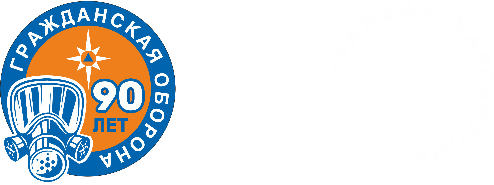 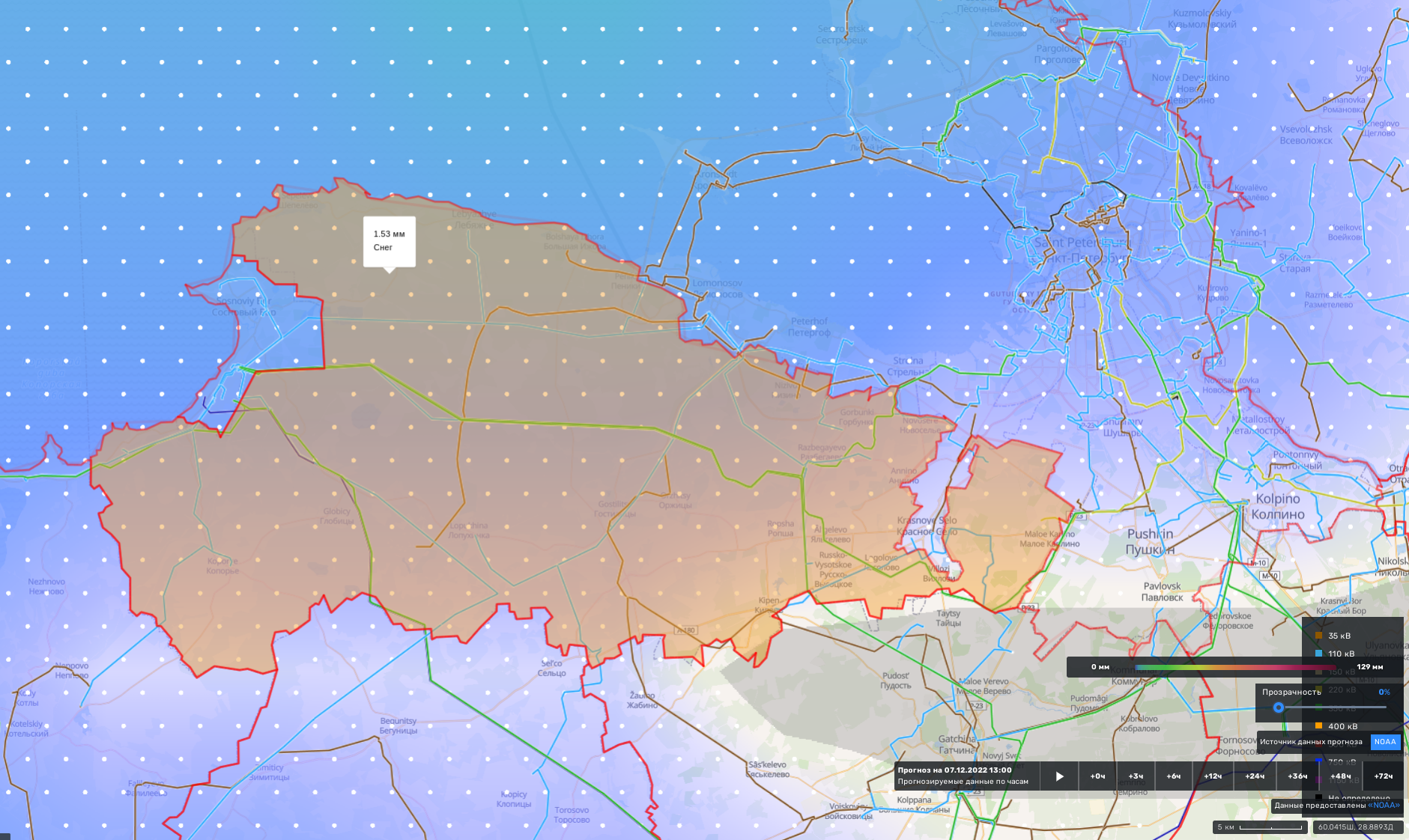 *Примечание:
Административный центр Ломоносовского района (г. Ломоносов) находится на территории Петродворцового района г. Санкт-Петербурга
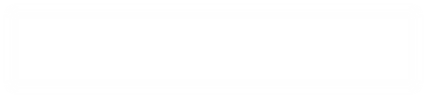 Условные обозначения
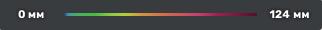 осадки, мм
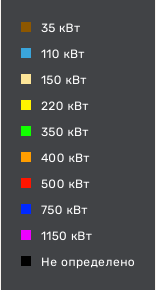 - линии электропередач
Кипень
- линии электропередач
20
- количество осадков (УГМС),мм
- порывы ветра (УГМС), м/с
15
- прогноз нарушения ЛЭП (УГМС)
- протяженность ЛЭП/ТП (шт.)
321/20
- кол-во домов/населения
19/330
- износ электроэнергетических систем
- муниципальное образование
60%
Лужский район
- муниципальное образование
ГУ МЧС России по Ленинградской области 
АРМ №9 
16:00 06.12.2022 
Исп. Никулин С.В.
Тел. 39301-251
ИНФОРМАЦИОННЫЕ МАТЕРИАЛЫ ПО СИЛЬНЫМ ОСАДКАМ 
НА ТЕРРИТОРИИ СЛАНЦЕВСКОГО  РАЙОНА ЛЕНИНГРАДСКОЙ ОБЛАСТИ 
(РИСК НАРУШЕНИЯ ЭЛЕКТРОСНАБЖЕНИЯ НА 07.12.2022)
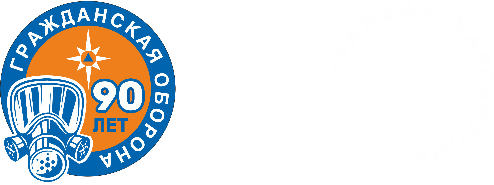 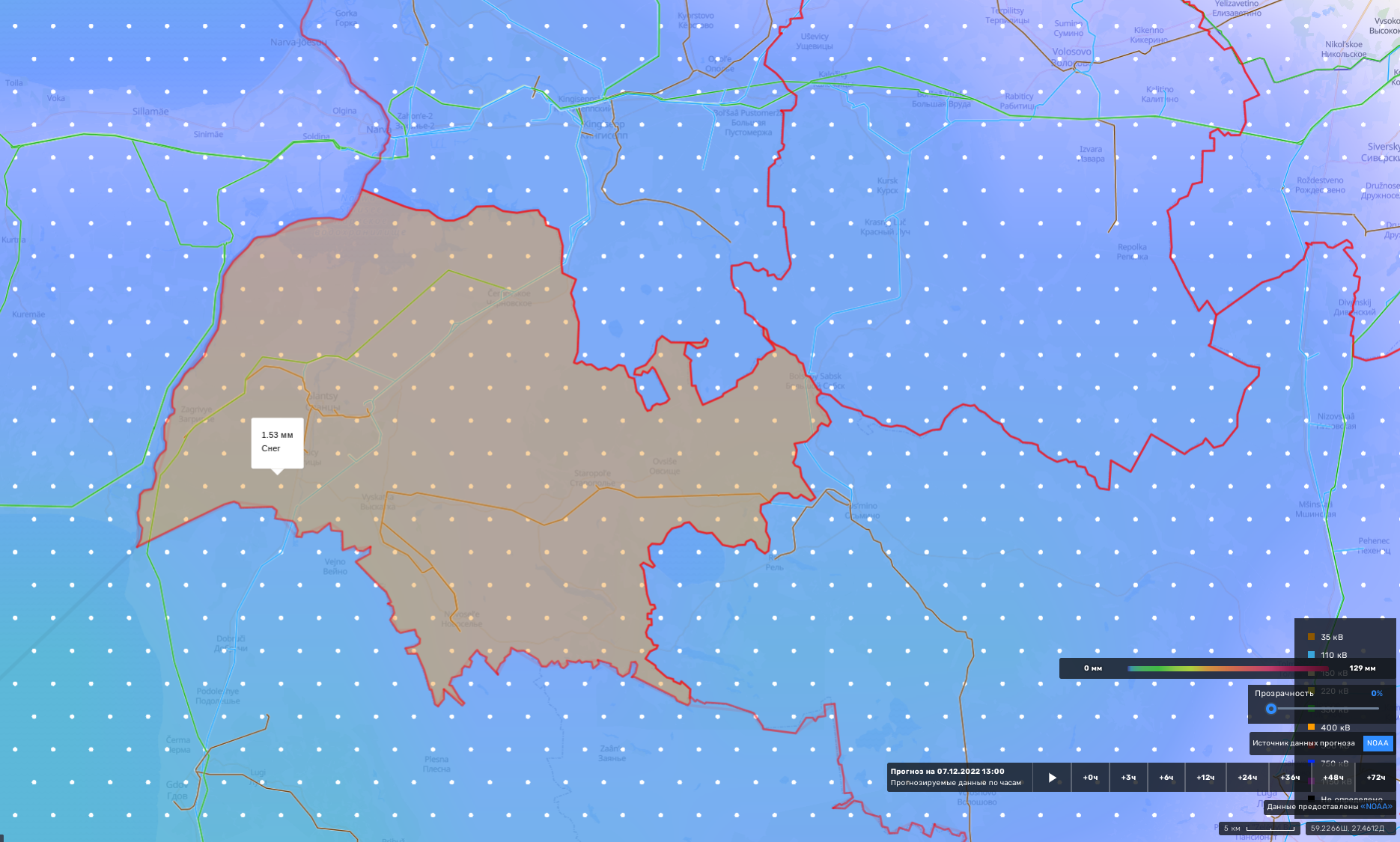 Условные обозначения
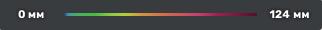 осадки, мм
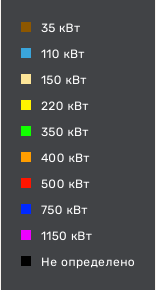 Сланцы
- линии электропередач
- линии электропередач
20
- количество осадков (УГМС),мм
- порывы ветра (УГМС), м/с
15
- прогноз нарушения ЛЭП (УГМС)
- протяженность ЛЭП/ТП (шт.)
321/20
- кол-во домов/населения
19/330
- износ электроэнергетических систем
- муниципальное образование
60%
Лужский район
- муниципальное образование
ГУ МЧС России по Ленинградской области 
АРМ №9 
16:00 06.12.2022 
Исп. Никулин С.В.
Тел. 39301-251
ИНФОРМАЦИОННЫЕ МАТЕРИАЛЫ ПО РИСКУ НАРУШЕНИЯ ТРАНСПОРТНОГО СООБЩЕНИЯ, СВЯЗАННЫХ 
С НЕБЛАГОПРИЯТНЫМИ МЕТЕОЯВЛЕНИЯМИ 
НА  ФЕДЕРАЛЬНОЙ  АВТОДОРОГЕ А-120 «ЮЖНОЕ ПОЛУКОЛЬЦО» В ЛЕНИНГРАДСКОЙ ОБЛАСТИ НА 07.12.2022
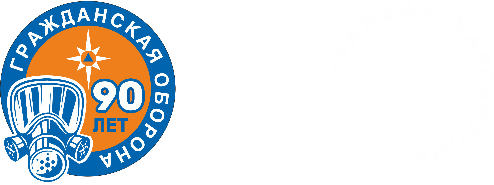 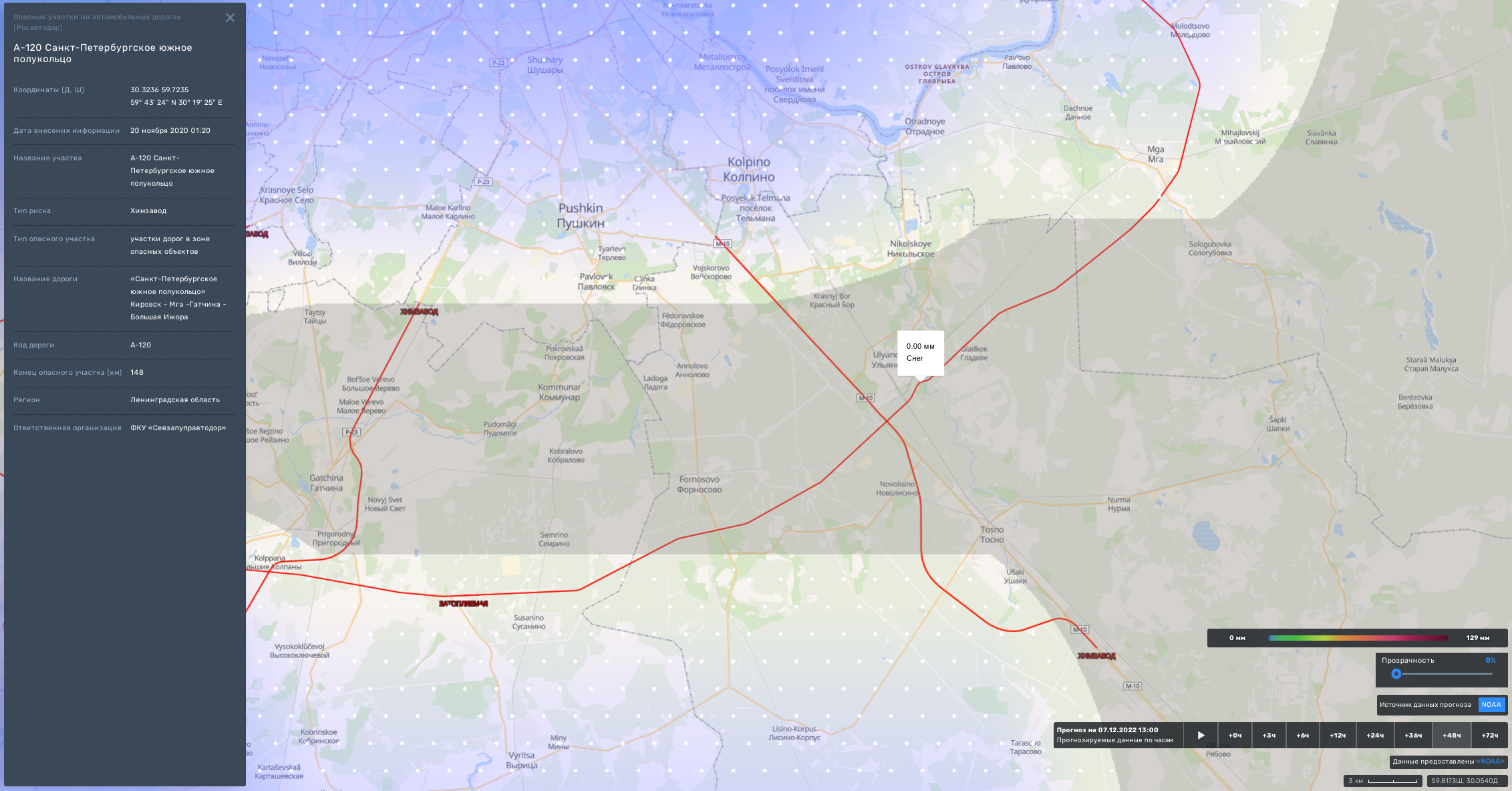 Камера ФАД
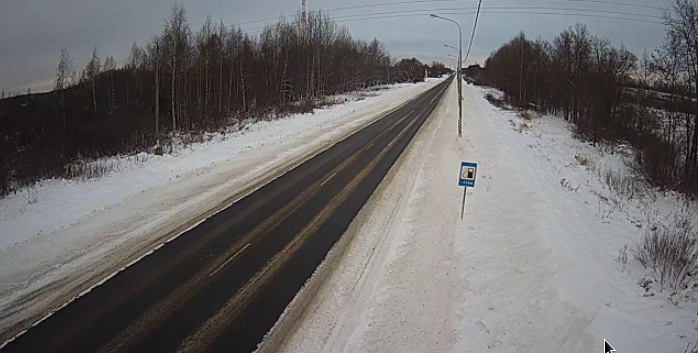 Аварийно-опасный участок 
50-53 км 
(при выпадении осадков)
Ульяновка
Аварийно-опасный участок 
71-79 км
(при выпадении осадков)
Условные обозначения
- Участок автодороги с повышенным риском возникновения ДТП, нарушением движения
- Объездная дорога
А-120 «САНКТ-ПЕТЕРБУРГСКОЕ ЮЖНОЕ ПОЛУКОЛЬЦО»
- Населенный пункт
М-10 «РОССИЯ»
ГУ МЧС России по Ленинградской области 
АРМ №9 
16:00 06.12.2022 
Исп. Никулин С.В.
Тел. 39301-251
Объездная дорога: 80 км
Отрезанные населенные пункты.: нет
ИНФОРМАЦИОННЫЕ МАТЕРИАЛЫ ПО РИСКУ НАРУШЕНИЯ ТРАНСПОРТНОГО СООБЩЕНИЯ, СВЯЗАННЫХ 
С НЕБЛАГОПРИЯТНЫМИ МЕТЕОЯВЛЕНИЯМИ 
НА  ФЕДЕРАЛЬНОЙ  АВТОДОРОГЕ А-121 «СОРТАВАЛА» В ЛЕНИНГРАДСКОЙ ОБЛАСТИ НА 07.12.2022
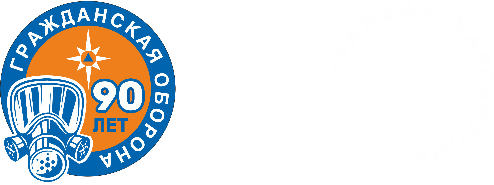 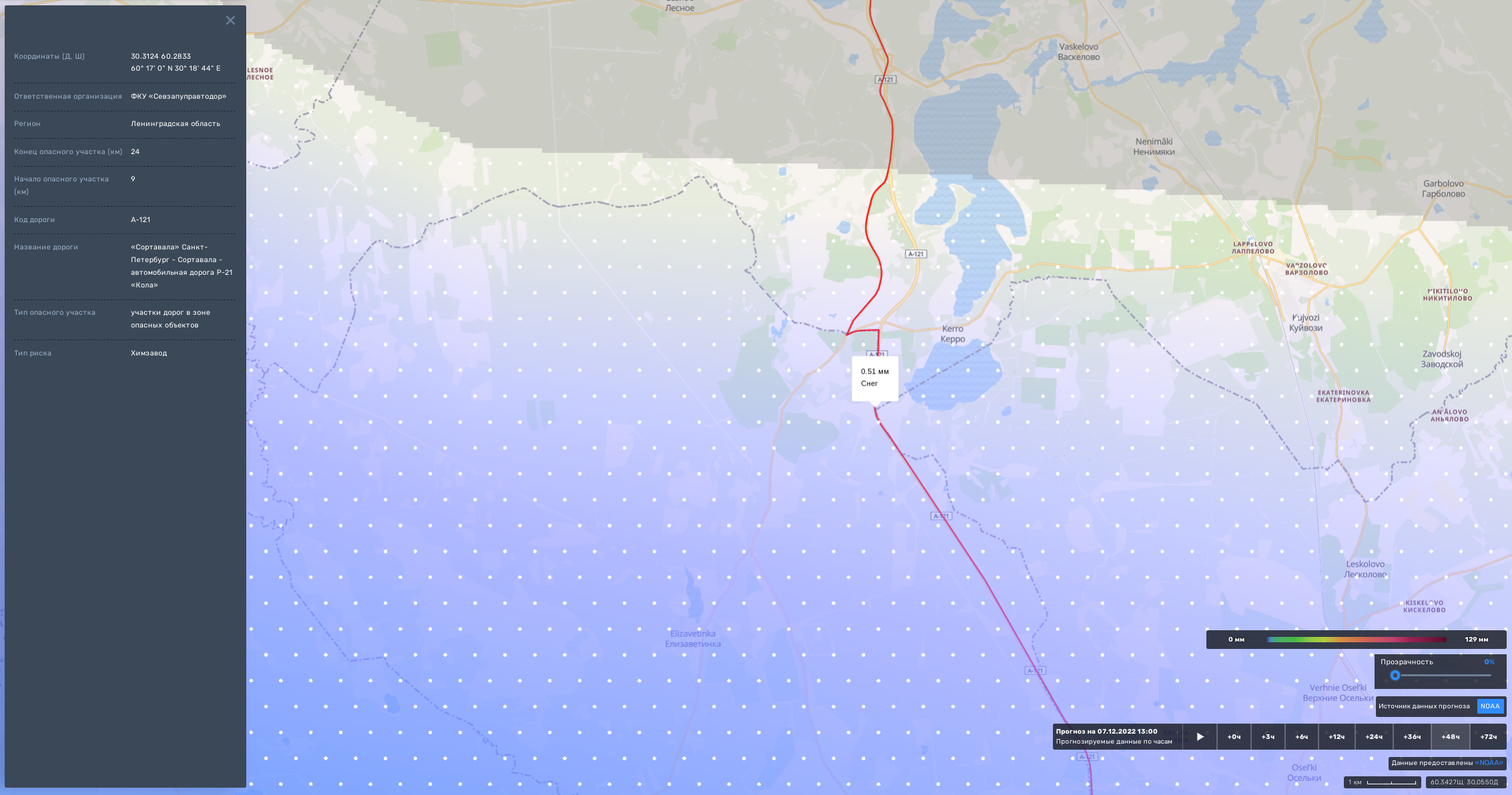 Камера ФАД
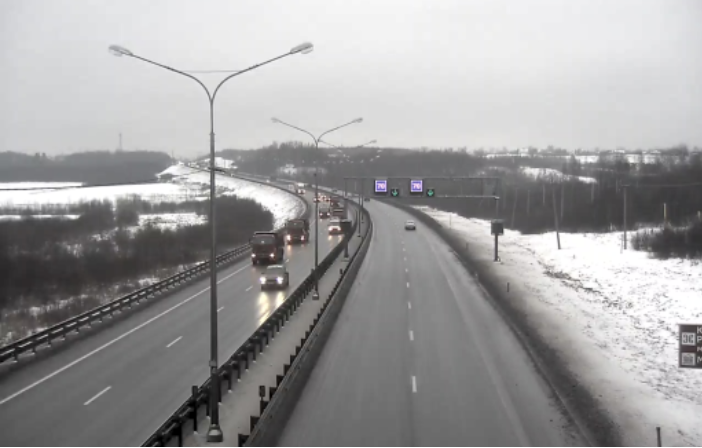 Керро
Аварийно-опасный участок 
23-25 км 
(опасные повороты, спуски, возникновение осадков)
Условные обозначения
- Участок автодороги с повышенным риском возникновения ДТП, нарушением движения
Объездные дороги: 27 км
- Объездная дорога
- Населенный пункт
ГУ МЧС России по Ленинградской области 
АРМ №9 
16:00 06.12.2022 
Исп. Никулин С.В.
Тел. 39301-251
ИНФОРМАЦИОННЫЕ МАТЕРИАЛЫ ПО РИСКУ НАРУШЕНИЯ ТРАНСПОРТНОГО СООБЩЕНИЯ, СВЯЗАННЫХ 
С НЕБЛАГОПРИЯТНЫМИ МЕТЕОЯВЛЕНИЯМИ 
НА  ФЕДЕРАЛЬНОЙ  АВТОДОРОГЕ Р-21 «КОЛА» В ЛЕНИНГРАДСКОЙ ОБЛАСТИ НА 76.12.2022
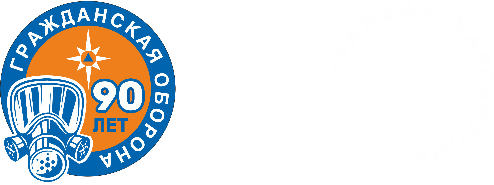 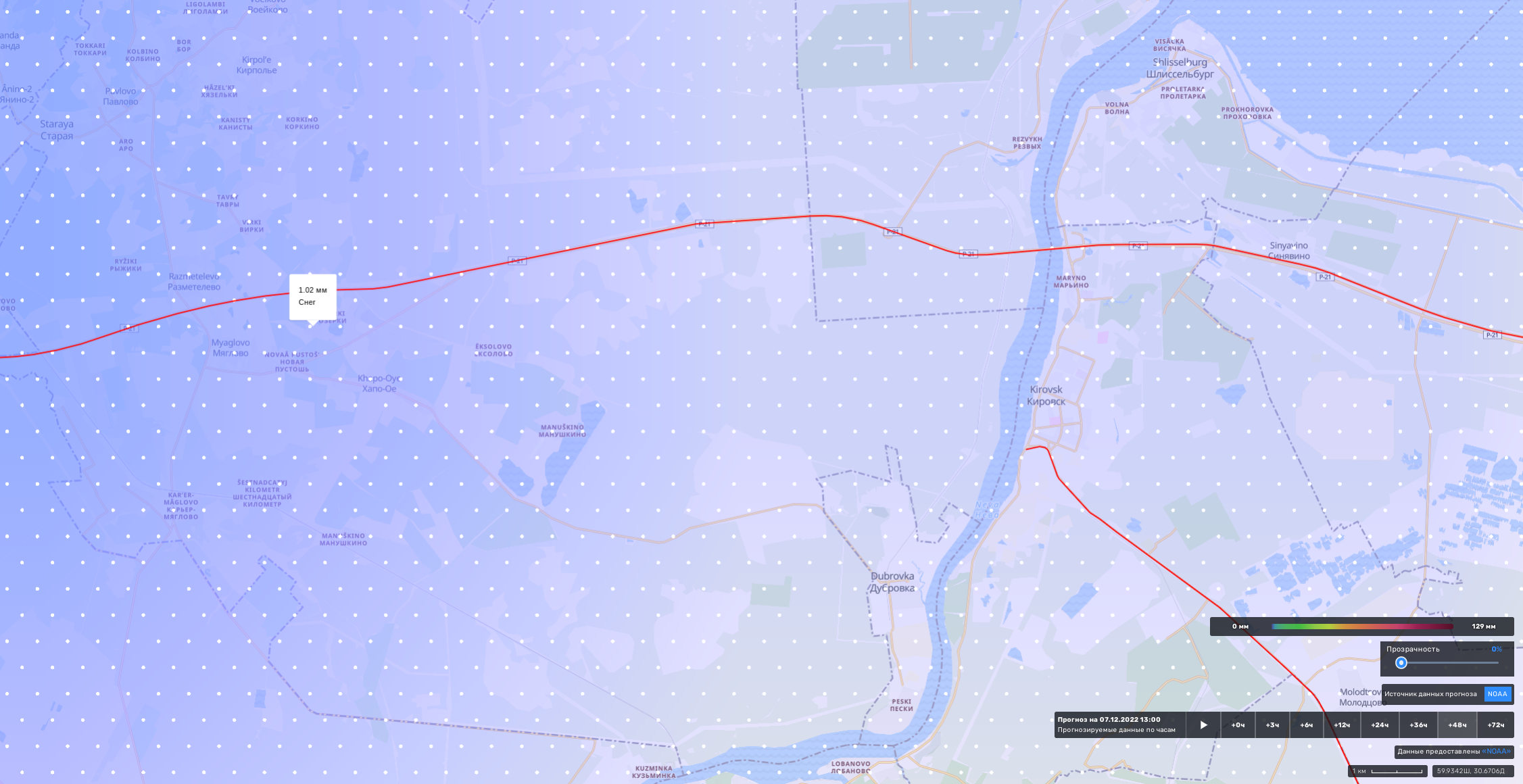 Камера ФАД
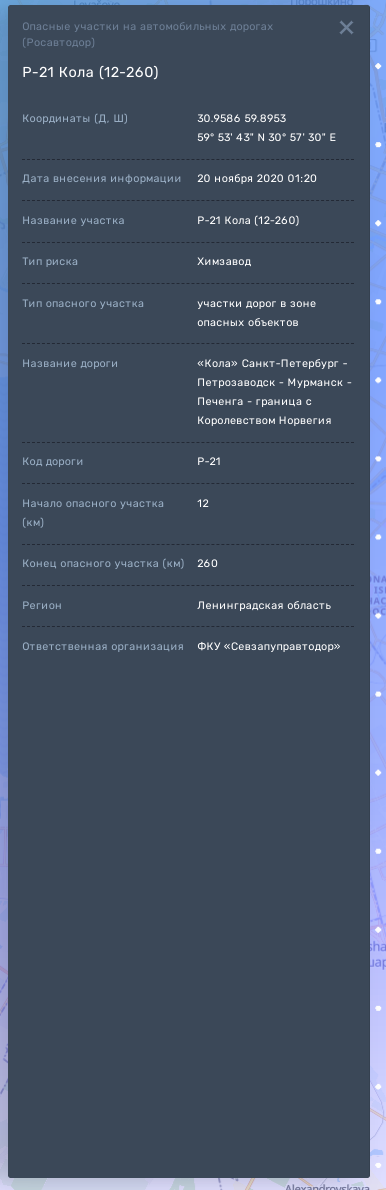 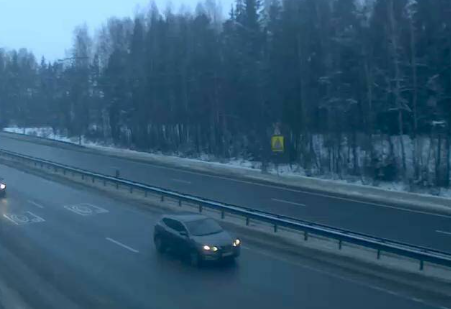 Кировск
Аварийно-опасный участок 
20-26 км 
28-30 км
(опасные повороты, спуски, при выпадении осадков)
Условные обозначения
- Участок автодороги с повышенным риском возникновения ДТП, нарушением движения
- Объездная дорога
- Населенный пункт
ГУ МЧС России по Ленинградской области 
АРМ №9 
16:00 06.12.2022 
Исп. Никулин С.В.
Тел. 39301-251
Объездные дороги: 15 км